Gehring Group Gets Business Insights,Drives Growth with Veruna
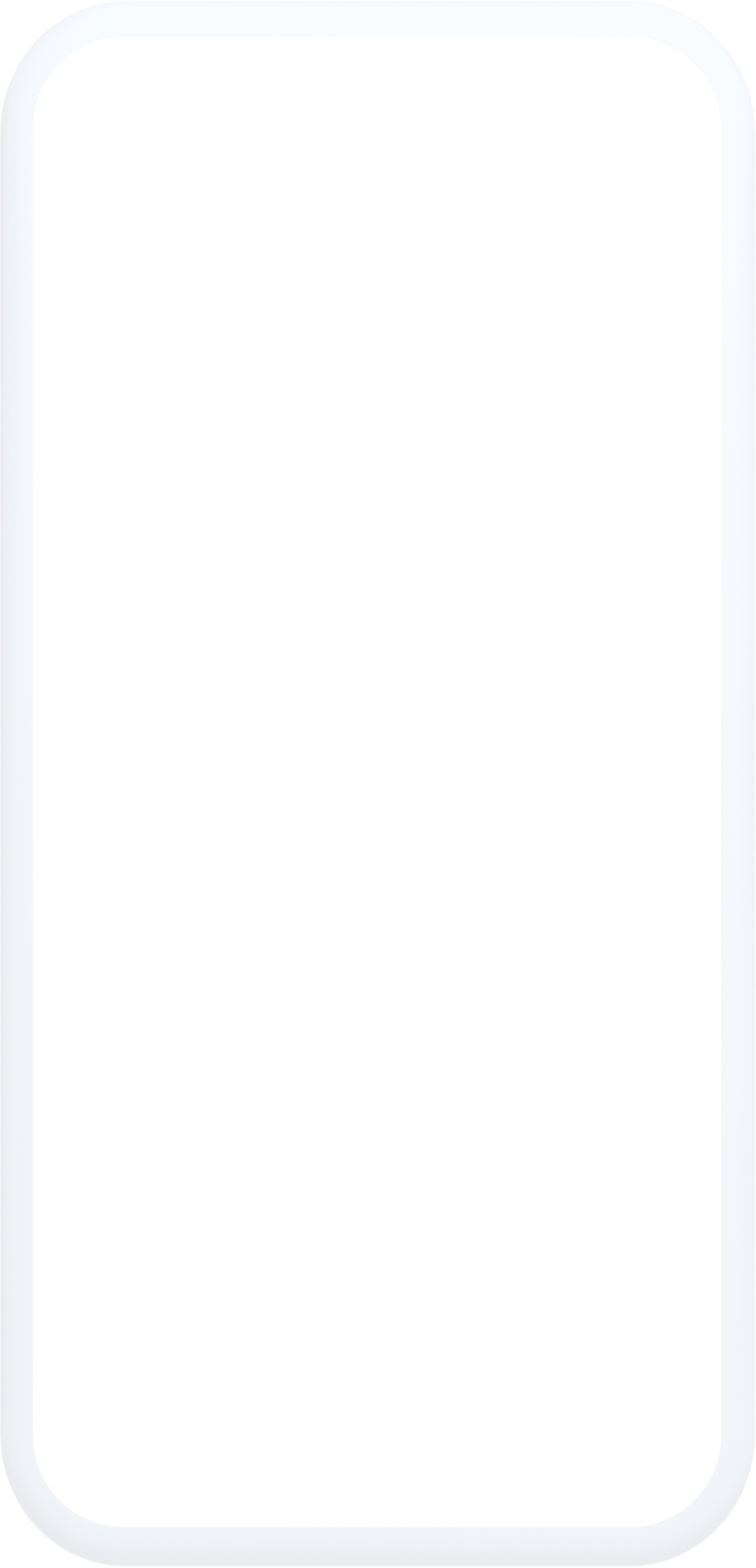 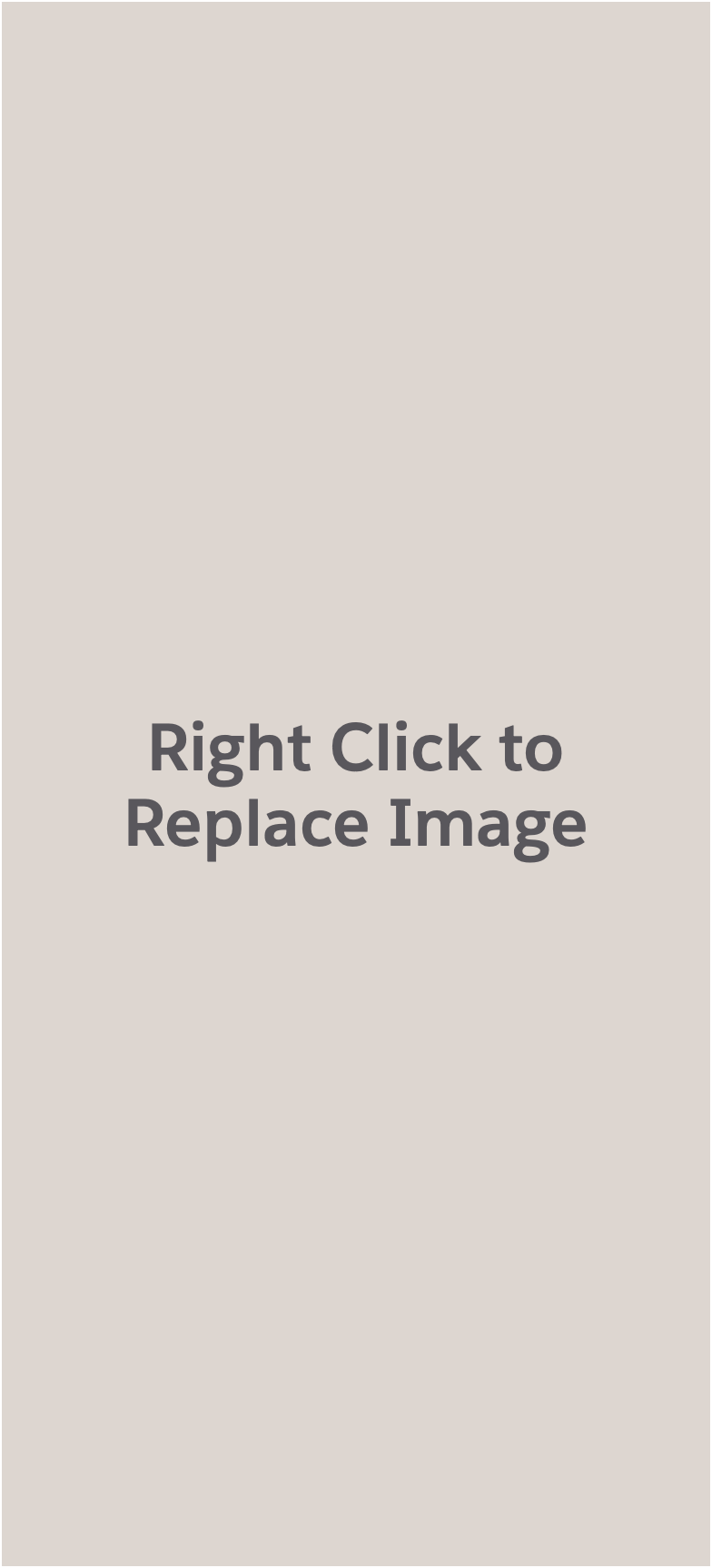 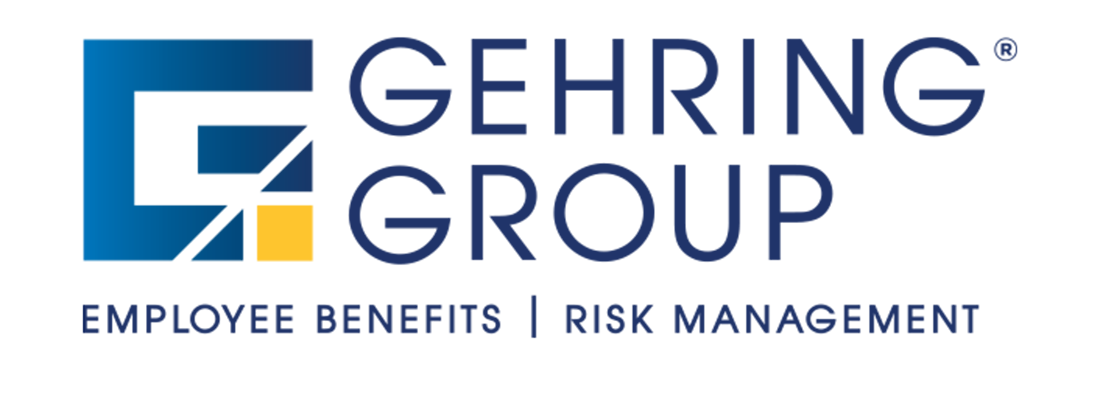 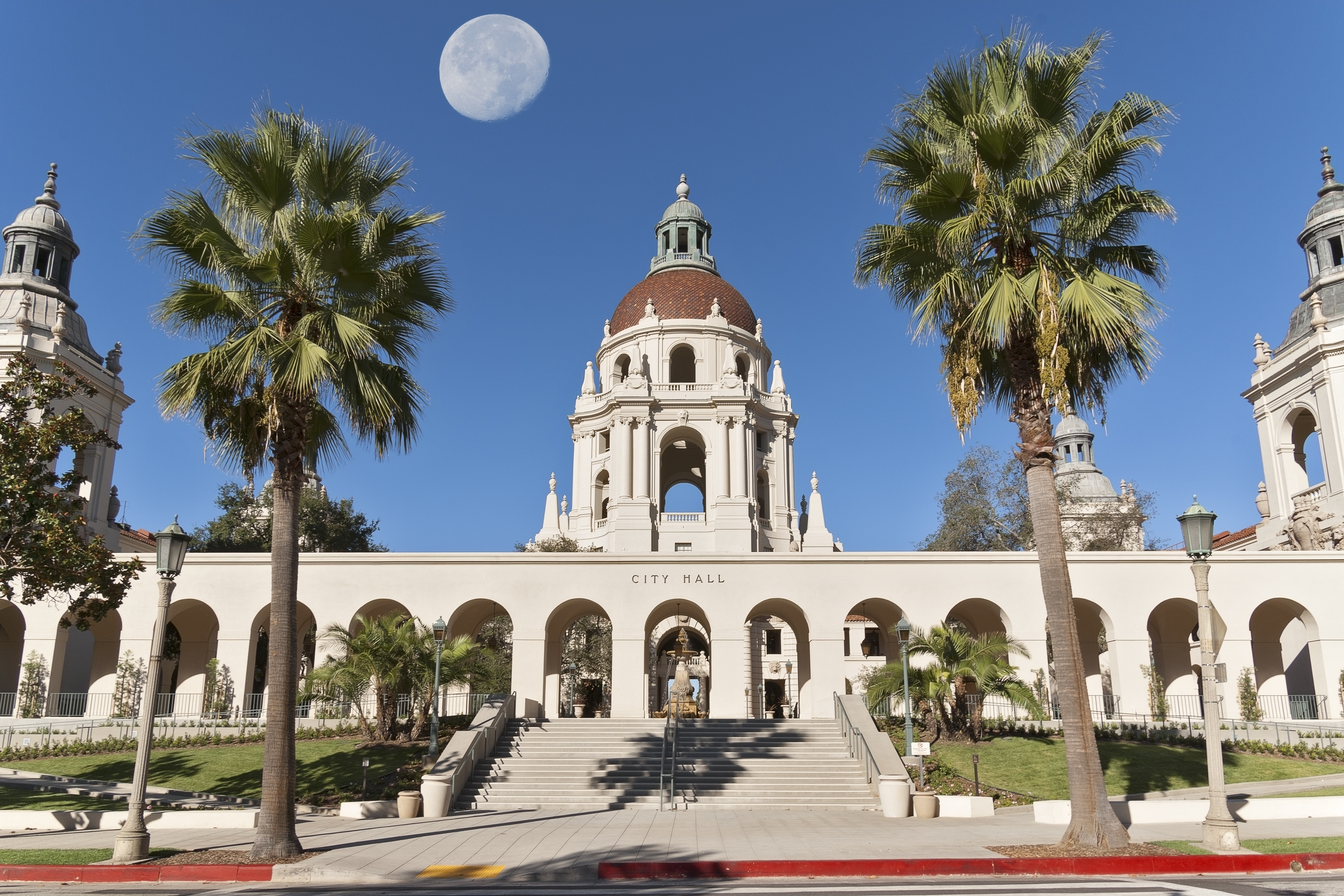 CHALLENGE: A limited, legacy agency management system (AMS) was riddled with blind spots and disconnects, driving users to work outside the system and leaving leadership largely unable to measure or manage.
SOLUTION:
Built on Salesforce and designed for insurance, Veruna impressed both employees and leaders with its power and flexibility.
“It’s helping us grow,” said Kate Grangard, Managing Director. “You need a really solid database…to be able to look at the market, and get a very quick, bird’s-eye view into how other clients are performing.”
Read the full case study
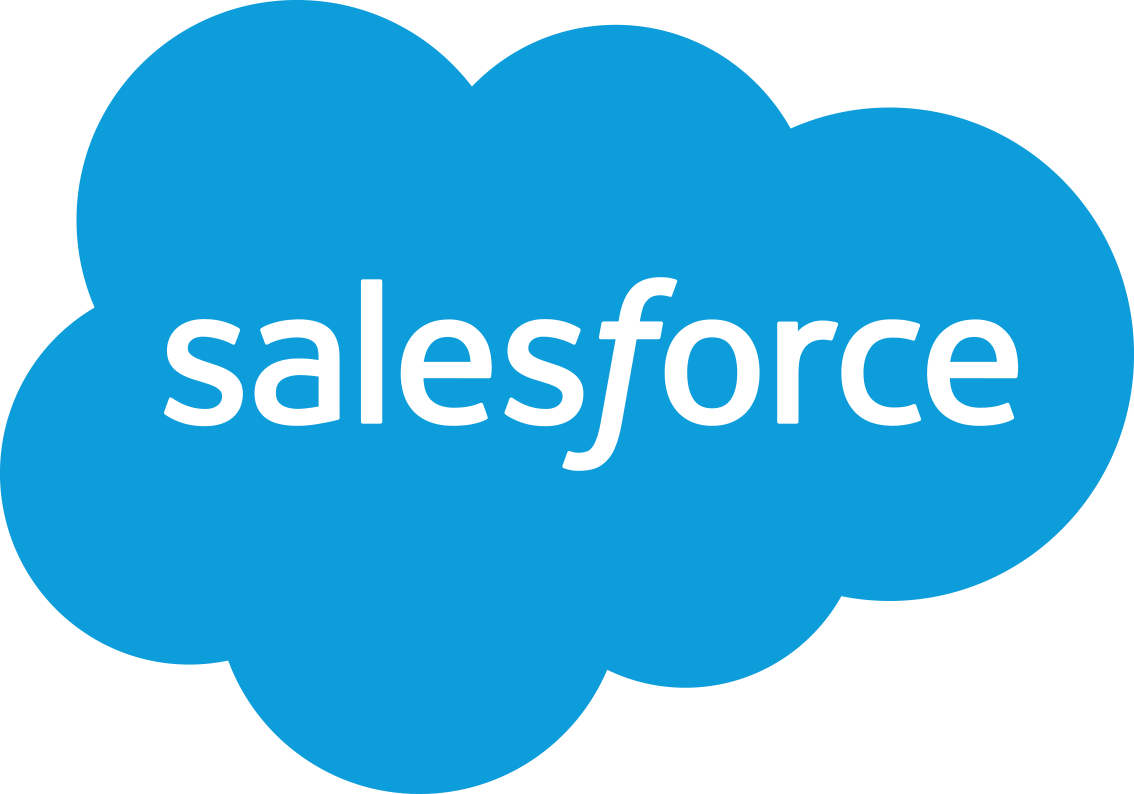 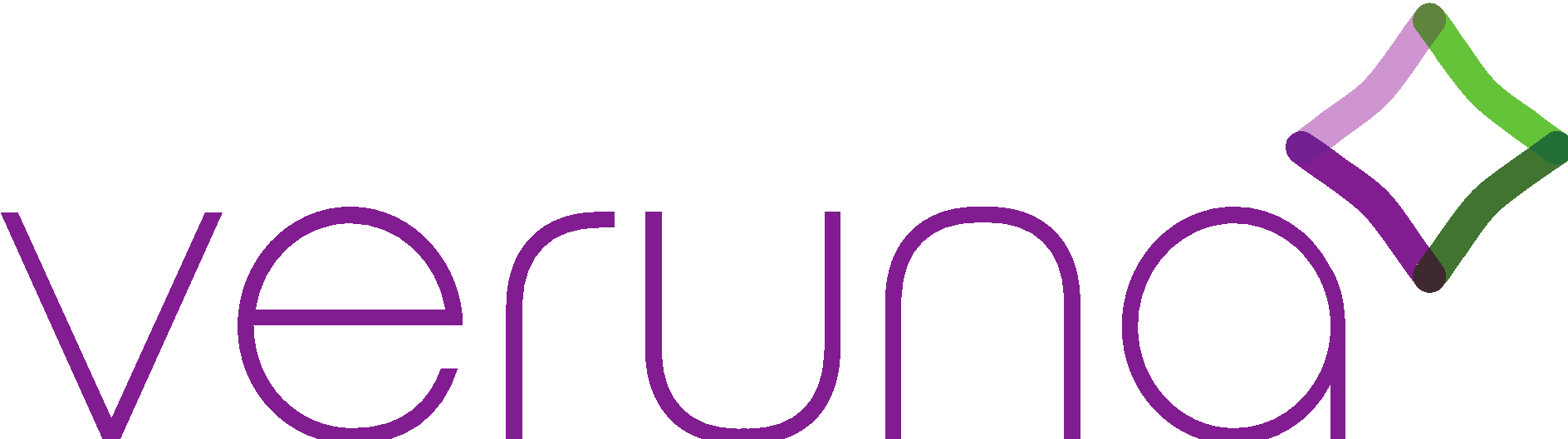 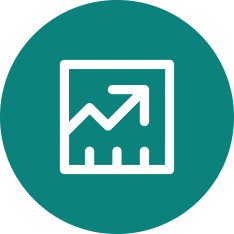 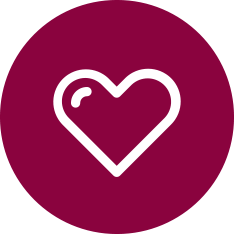 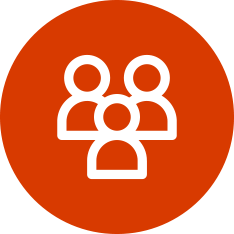 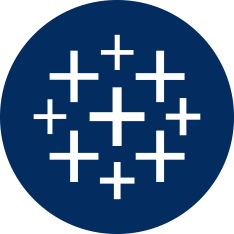 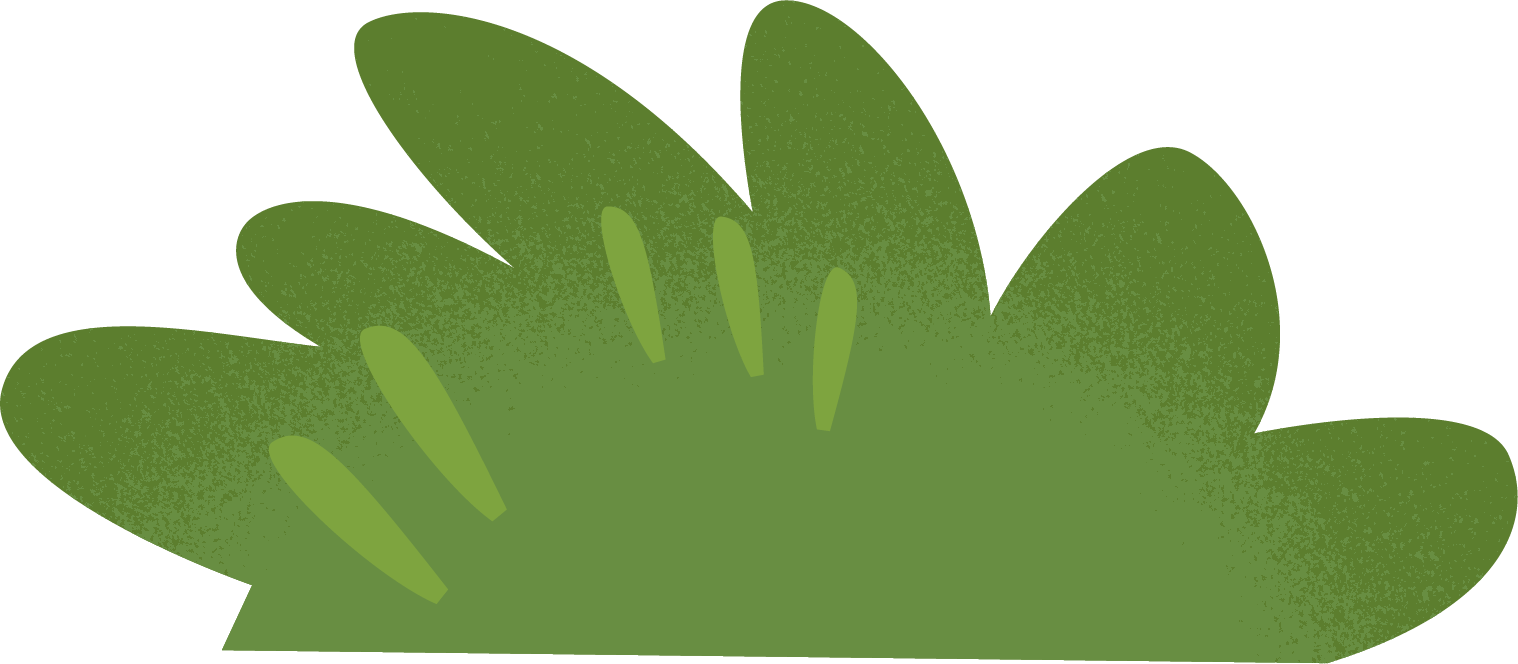 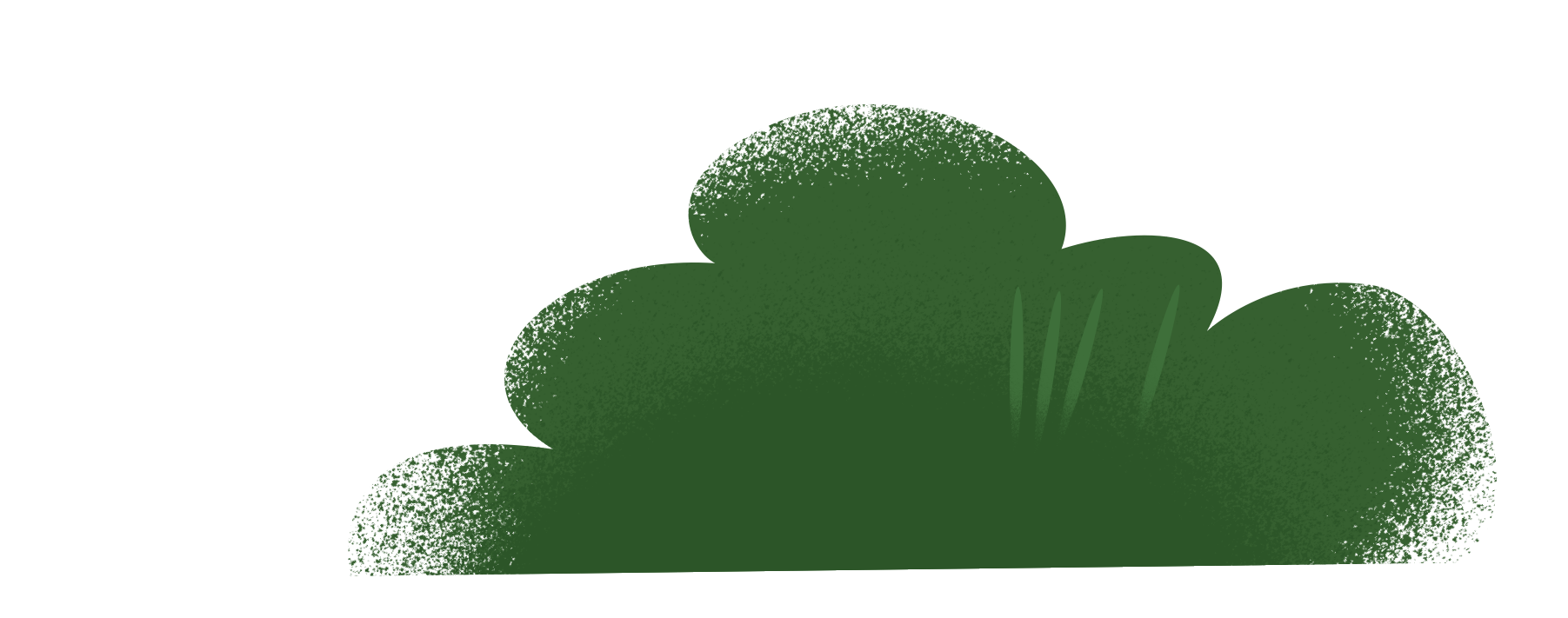 Powerful Reporting
User Satisfaction and Compliance
Business Growth
Visionary Partnership
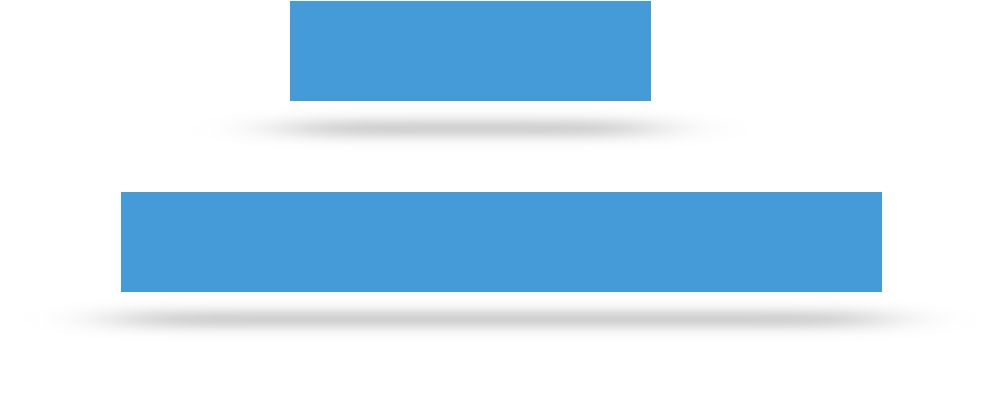